Alternative Methods for Viroid Elimination in Hops
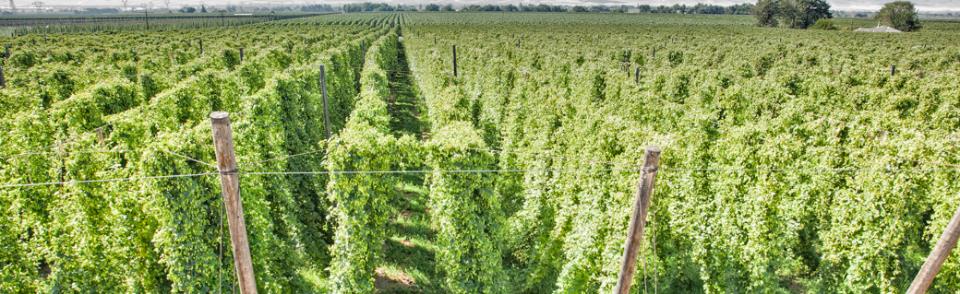 Introduction
Viroids are tiny parasitic RNAs that encode no genes, but still cause disease.




Viroids interfere with host gene regulation via the RISC pathway.
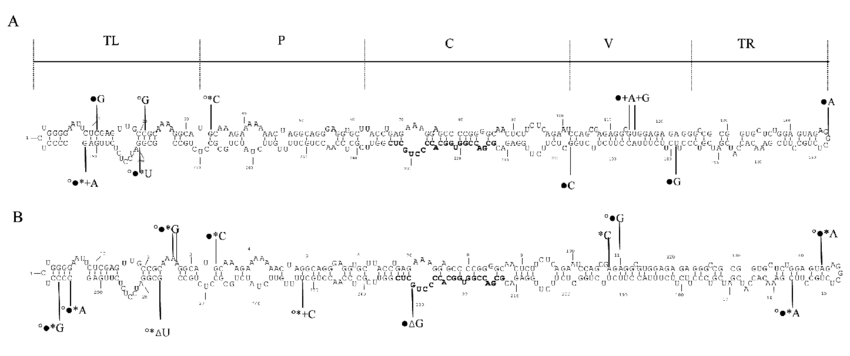 Figure: Gorsane et al. (2010)
Introduction
Several viroids infect hops:

Hop stunt viroid (HSVd)

Hop latent viroid (HLVd)

Apple fruit crinkle viroid (AFCVd)

Citrus bark cracking viroid (CBCVd)
Introduction
Hop stunt viroid primarily affects aromatic varieties and causes:

Stunting

Leaf curling, & speckling on leaf veins

Reduced cone weight
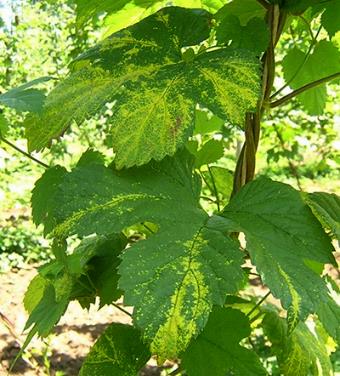 HSVd Symptoms, Image: D. Gent, USDA-ARS.
Introduction
Hop latent viroid is symptomless in most cultivars, but can cause:

Chlorosis of leaves

Fewer laterals and smaller cones

Reduced alpha-acid content
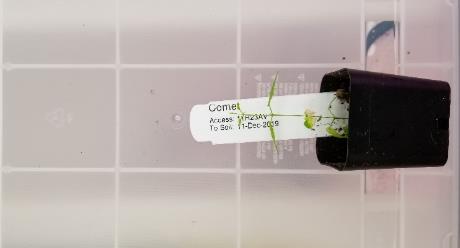 Introduction
Viroid (and virus) elimination techniques are based on:

Excision of (hopefully) uninfected tissue

Regeneration of new plants from this tissue.
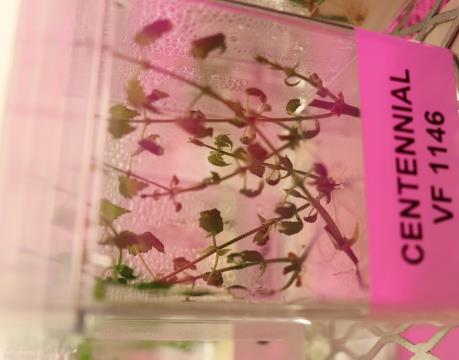 Introduction
Meristem excision alone has a high failure rate:

80% for HSVd infected plants

30% for HLVd infected plants
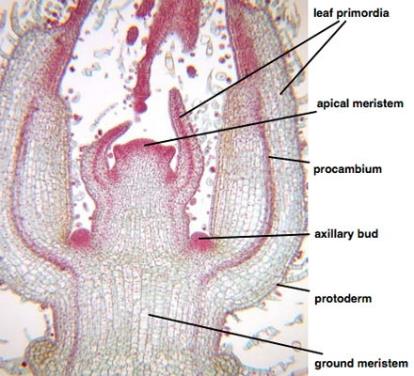 Introduction
Virus elimination is based on assumptions:

Which tissues to the target viruses/viroids infect?

How much tissue is needed to regenerate the plant successfully?

Can we expand the virus-free tissues by treatment?
Objectives
Objectives:

Identify the tissue distribution of HSVd and HLVd using in-situ hybridization.

Examine the effect of low temperature and low light on the titer and distribution of HSVd and HLVd in infected hop plants.
Results
Used a combination of:

In-situ hybridization to visualize where the viroids are located in hop plants

Real-time RT-qPCR to measure viroid titer in different tissues
Results
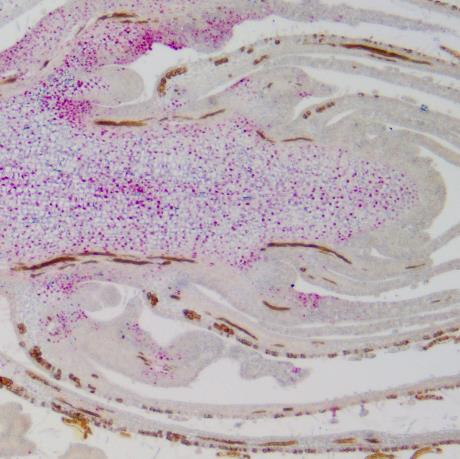 HSVd:

Infects most cell and tissue types

Distributed evenly throughout the plant
Results
HSVd:

Does not infect the meristem itself.

Present in the corpus cells just below the L1-L3 tunica.
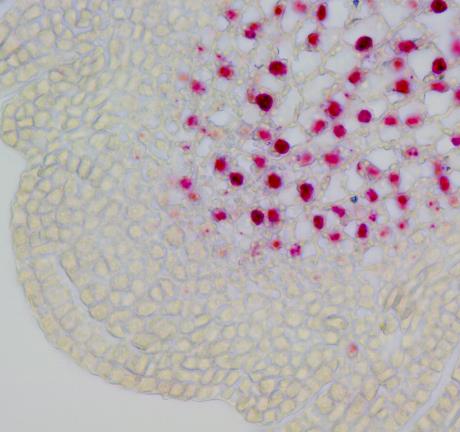 0.1mm
0.0039 in
Results
HSVd:

Absent from adventitious buds.
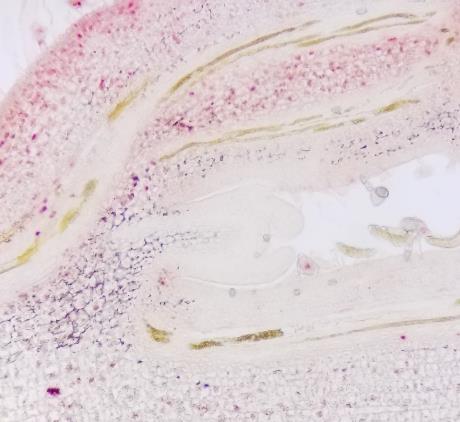 Results
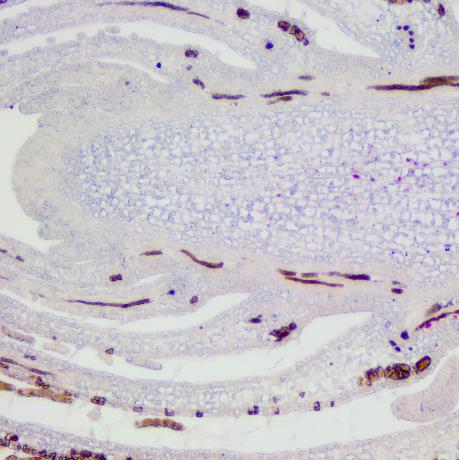 HLVd:

Less cells infected around vascular tissues and near apical meristem

Absent from axiliary buds
Results
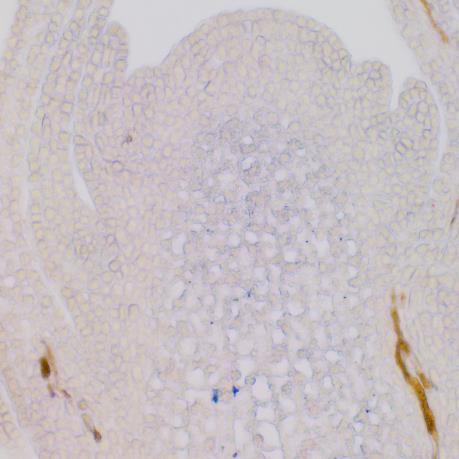 HLVd:

Does not infect the meristem itself.

Absent from the corpus cells.
Results
Distribution summary

The proximity of the viroids to the meristem leaves a section of less than 0.1 mm for excision (for HSVd)

Unless we can halt viroid replication and  make the plant grow away from them…
Results
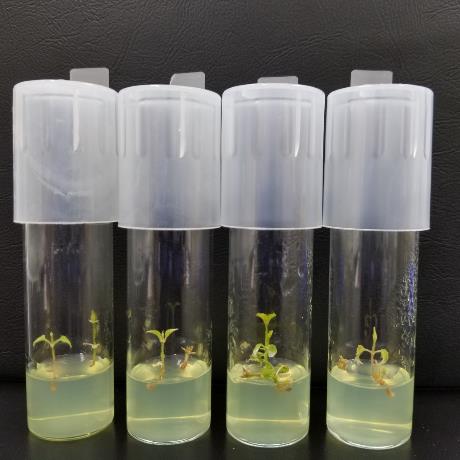 Cold treatment

Low temperatures, like high temperatures, reduce the activity of enzymes needed for viral replication
Alternative Methods for Viroid Elimination
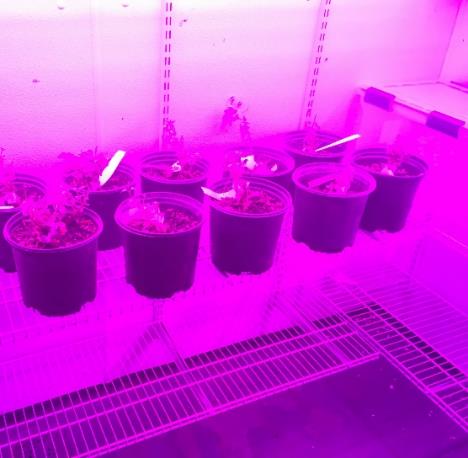 3 months at 3 °C

Used both potted and smaller tissue cultured plants

Plant growth was significantly reduced
Results
HSVd after three months at 3 °C
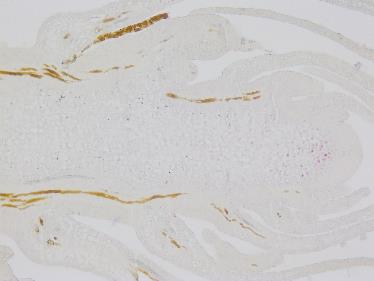 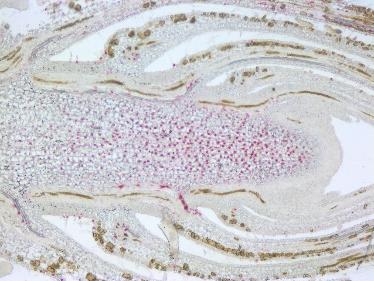 Treated
Control
Results
HLVd after three months at 3 °C
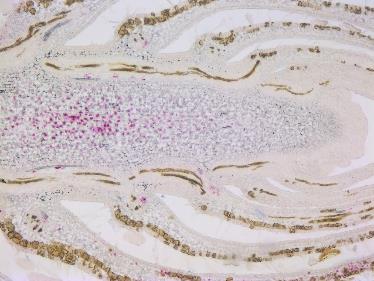 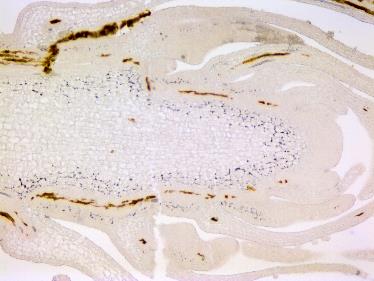 Treated
Control
Results
Cold therapy summary

Viroid titer is significantly reduced, though HLVd is more significantly affected than HSVd

Distribution is unaffected for HSVd, HLVd change is likely due to the titer drop
Results
Dark treatment

Low light can reduce plant growth, affecting viroid replication
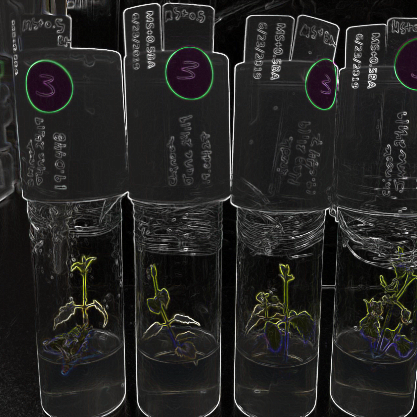 Results
Dark treatment

In-vitro cultured plants

25 °C, constant darkness (controls at 70 µmol PAR)

2 months

Hormone-boosted media
Results
Dark treatment

Virus titer increased.

Hop cultivar-specific response observed.
Conclusion
Summary:

Hop viroids, particularly HSVd, have a broad cellular distribution. 

Cold treatment reduces titer but does not affect distribution.

Dark treatment is ineffective.
Conclusion
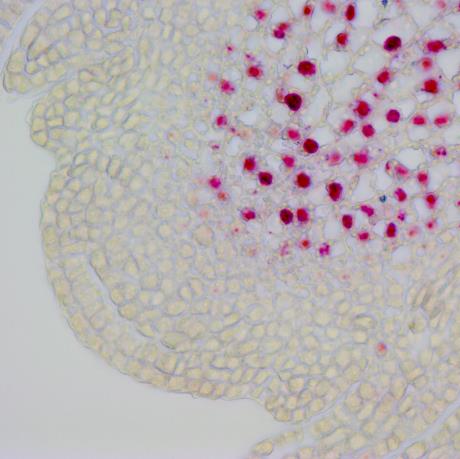 Summary:

Meristem excision remains the sole method for Hop viroid elimination.

Axiliary buds look promising.
Acknowledgements
Funding & Support:

Hop Research Council

Washington Hop Commission

National Clean Plant Network
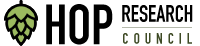 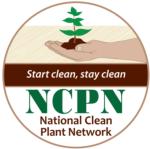